The State of the Job Market Today
April 6, 2023
Presented by Chris Uhlig
Senior Account Executive, DISYS
BLS Market Data
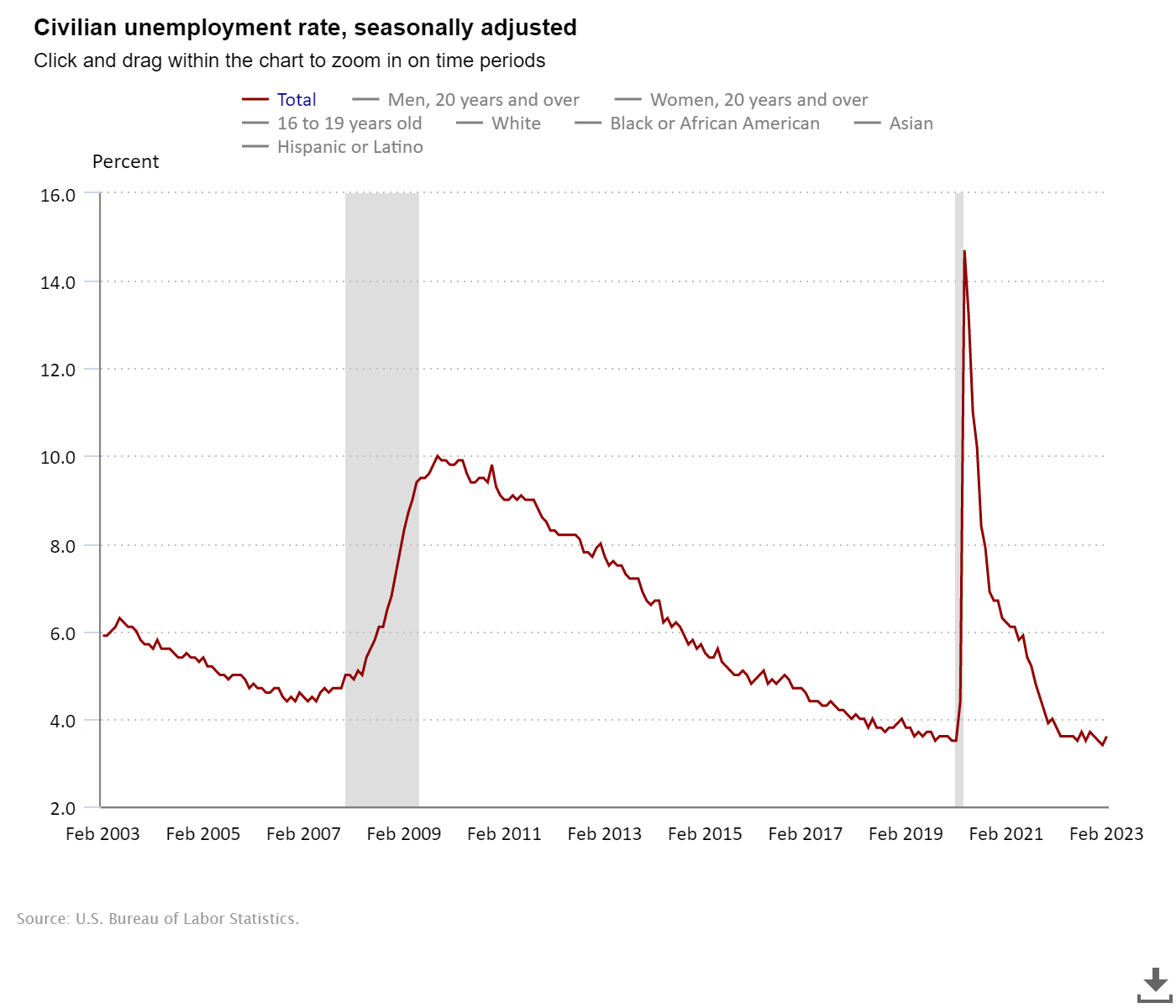 Number of job losses and persons who completed temporary jobs increased by 223,000 in February to 2.8 million. 
In February, the information industry lost 25,000 jobs. Employment in the “information” sector decreased by 54,000 since November 2022.
Employment in “professional and business services” trended up in February (+45,000), with 12k accounted for by management, scientific and consulting services.
Employment in professional and business services had increased by an average of 35,000 per month over the prior 6 months.
[Speaker Notes: Source: https://www.bls.gov/news.release/pdf/empsit.pdf]
Some More Charts
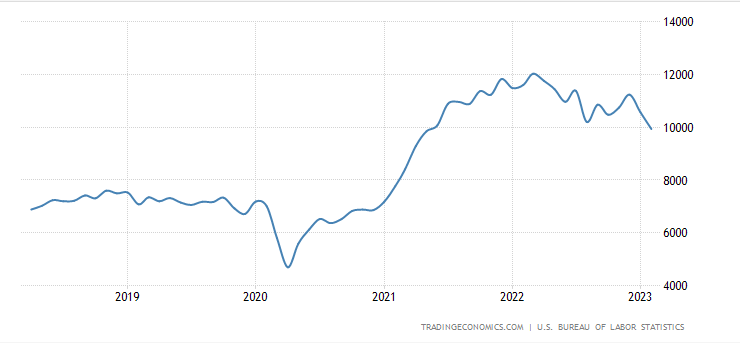 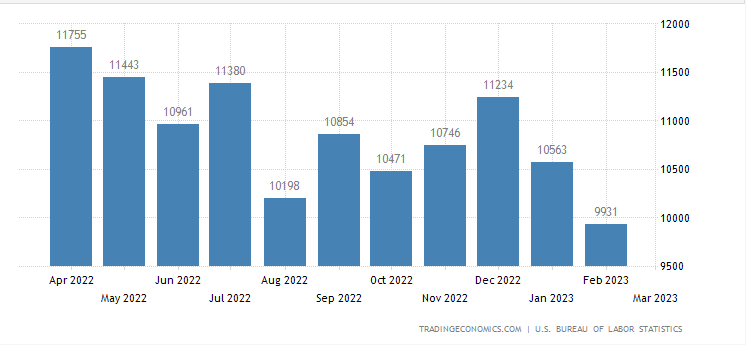 [Speaker Notes: The number of job openings in the United States fell by 632,000 to 9.9 million in February 2023, the lowest level since May 2021 and below market expectations of 10.4 million signaling the labor market might have started cooling. Over the month, the largest decreases in job openings were in professional and business services (-278,000); health care and social assistance (-150,000); and transportation, warehousing, and utilities (-145,000). On the other hand, the number of job openings increased in construction (+129,000) and in arts, entertainment, and recreation (+38,000). Meanwhile, the number of hires and total separations changed little at 6.2 million and 5.8 million, respectively. Within separations, quits (4.0 million) edged up, while layoffs and discharges (1.5 million) decreased. source: U.S. Bureau of Labor Statistics

https://tradingeconomics.com/united-states/job-offers]
JOLTS
The Bureau of Labor Statistics tracks the number of job openings, hires, layoffs, quits, and other separations of employment. This is called the “JOLTS” (Job Opening and Labor Turnover Summary).
This data is a lagging indicator (most recent data is from January of 2023).

Layoffs and discharges were concentrated most heavily in business and professional services (190k+ layoffs). 

Quits decreased by 207,000 in January.
[Speaker Notes: https://www.careercloud.com/news/current-state-of-the-job-market


“A Federal Reserve survey of nearly 8,000 small businesses found the top operational challenge was hiring or retaining qualified staff, ahead of growing sales and reaching new customers. About 40% of businesses said they attempted to hire new workers and it was very difficult — far more than the 27% of businesses that said the same thing in 2018.

Overall, about 72% of firms facing hiring challenges said they had too few applicants, while 62% said the applicants they did get lacked job-specific skills or experience.

Richard Wahlquist, president and CEO at the American Staffing Association, said the effects of the Federal Reserve’s rate hikes were finally showing themselves, and while job openings dropped, there were still nearly two job openings for every unemployed person. ”
https://www.bizjournals.com/triangle/news/2023/04/05/jobs-hiring-labor-market-layoffs-openings.html]
National Unemployment vs. North Carolina
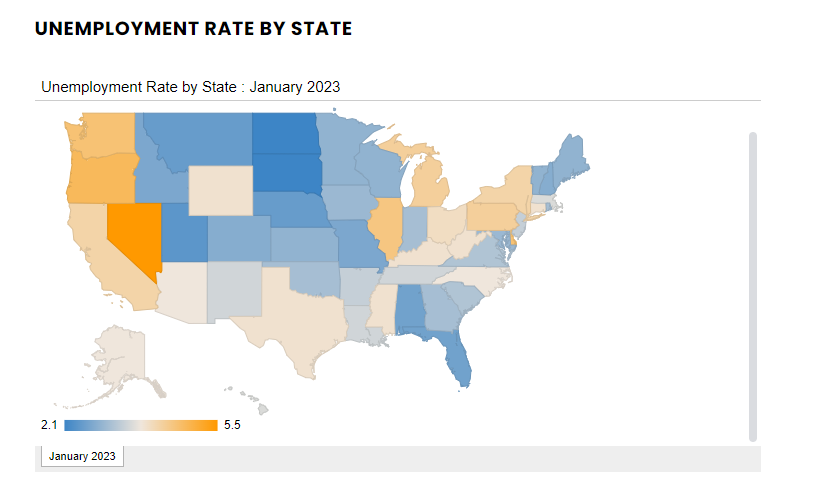 January 2023 Unemployment Rate for North Carolina: 3.8% 

This represents a .2% increase over the past 12 months.
[Speaker Notes: https://www.careercloud.com/news/current-state-of-the-job-market]
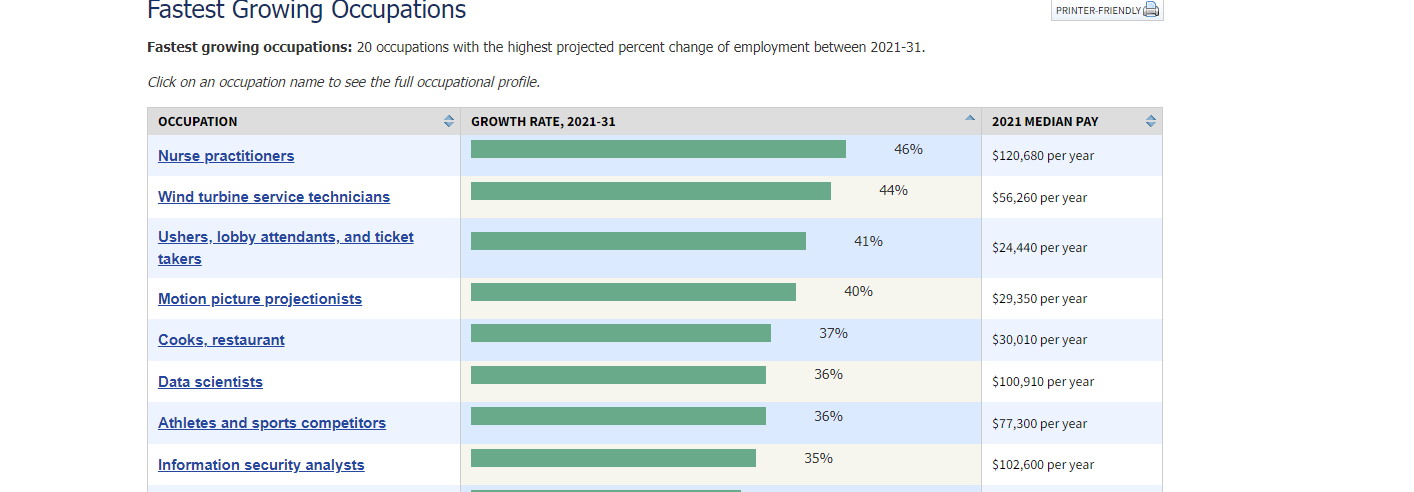 Employment of information security analysts is projected to grow 35 percent from 2021 to 2031, much faster than the average for all occupations.
[Speaker Notes: https://www.bls.gov/ooh/fastest-growing.htm

https://www.bls.gov/ooh/computer-and-information-technology/information-security-analysts.htm]
Remote Work Trends
Let’s dive in
“Before the pandemic about 75% of our people were in the office on any given day of the week. Today it’s about 65%, so we’re kind of operating close to the way we were”
David Solomon, Goldman Sachs CEO
“We anticipate never going back to five days a week in the office”
Alan Jope, Unilever CEO
“Remote work is no longer acceptable… anyone who wishes to do remote work must be in the office for a minimum (and I mean *minimum*) of 40 hours per week or depart Tesla”
Elon Musk, Tesla CEO
“We’ll move to a hybrid work week where most Googlers spend approximately three days in the office and two days wherever they work best”
Google CEO, Sundar Pichai
Some Remote Work Statistics
Over 4.7 million people work remotely at least 50% of the time. 
16% of companies hire remote only workers.

87% of employees will choose remote work options when offered.
Nearly 60% of employers identify cost savings as a significant telecommuting benefit.

About 60% of employers who allowed remote work during the pandemic plan to keep those options available, according to the Bureau of Labor Statistics

An Owl Labs Survey found that about 44% of companies do not allow remote work
[Speaker Notes: https://www.apollotechnical.com/statistics-on-remote-workers/

https://slack.com/blog/collaboration/workplace-transformation-in-the-wake-of-covid-19

https://www.mckinsey.com/industries/real-estate/our-insights/americans-are-embracing-flexible-work-and-they-want-more-of-it

https://www.shrm.org/resourcesandtools/hr-topics/talent-acquisition/pages/many-employers-some-remote-work-expected-to-last.aspx]
Summary
Hiring Has Declined 
The data indicate the number of open jobs has dropped when compared to the same period in 2022.
Growth of Information Security Jobs  is Expected to Continue
The BLS projects a 35% increase in open information security analyst jobs from 2021-2031.
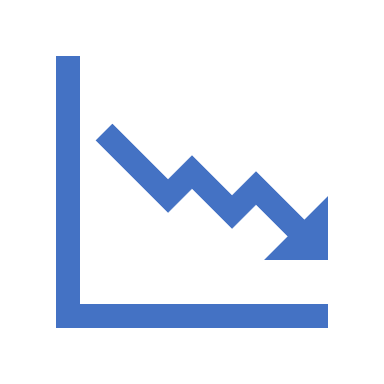 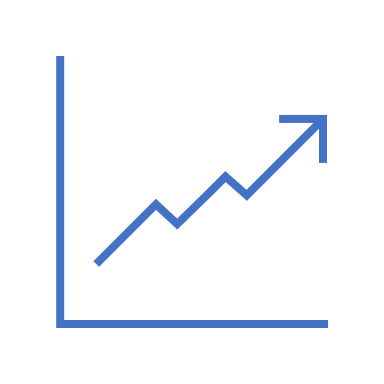 Competition for Remote Work is High
The demand for fully remote positions is high, and supply has dwindled. This means that employer expectations are often higher for these positions.
Less People Are Leaving Their Jobs
BLS Data suggests that “The Great Resignation” of 2022 is coming to an end with resignations seeing a sharp decline.
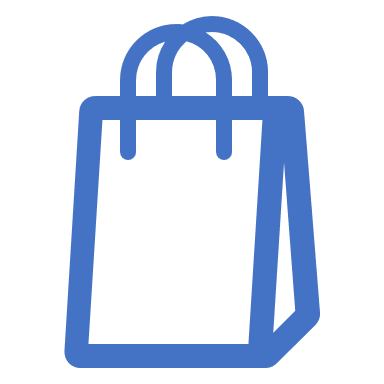 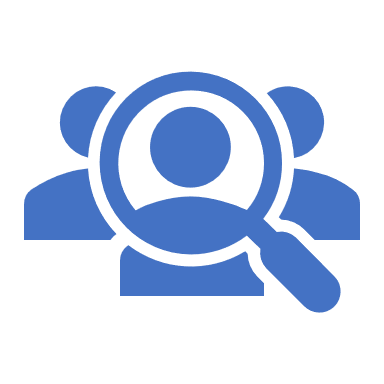 Remote Work Continues
Although trends indicate many companies returning to the office in some capacity, remote options remain available for many employees.
“Perkcession”
Many employers are cutting back on perks as they look to optimize costs.
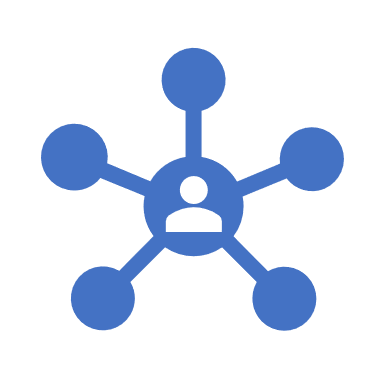 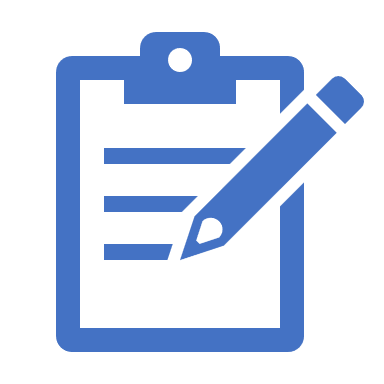 [Speaker Notes: https://www.wsj.com/articles/the-perk-cession-is-under-way-at-some-companies-9cb04e9c]
Questions?
Raleigh ISSA Career Services
Chris Uhlig – Chris.Uhlig@disys.com 
Elizabeth Cole-Walker – elizabeth.colewalker2@gmail.com
Evan Strickland – tacituacitum@gmail.com 
Jon Lee  –  me@jonlee.us
Tom Purdy – tepurdy@att.net

ISSA Raleigh Chapter Career Service Resources 
Website  Membership Career Services  https://raleigh.issa.org/career-services/ 
LinkedIn  https://www.linkedin.com/company/issa-raleigh-chapter
Facebook  https://www.facebook.com/groups/raleighissa/  
Twitter  https://twitter.com/RaleighISSA